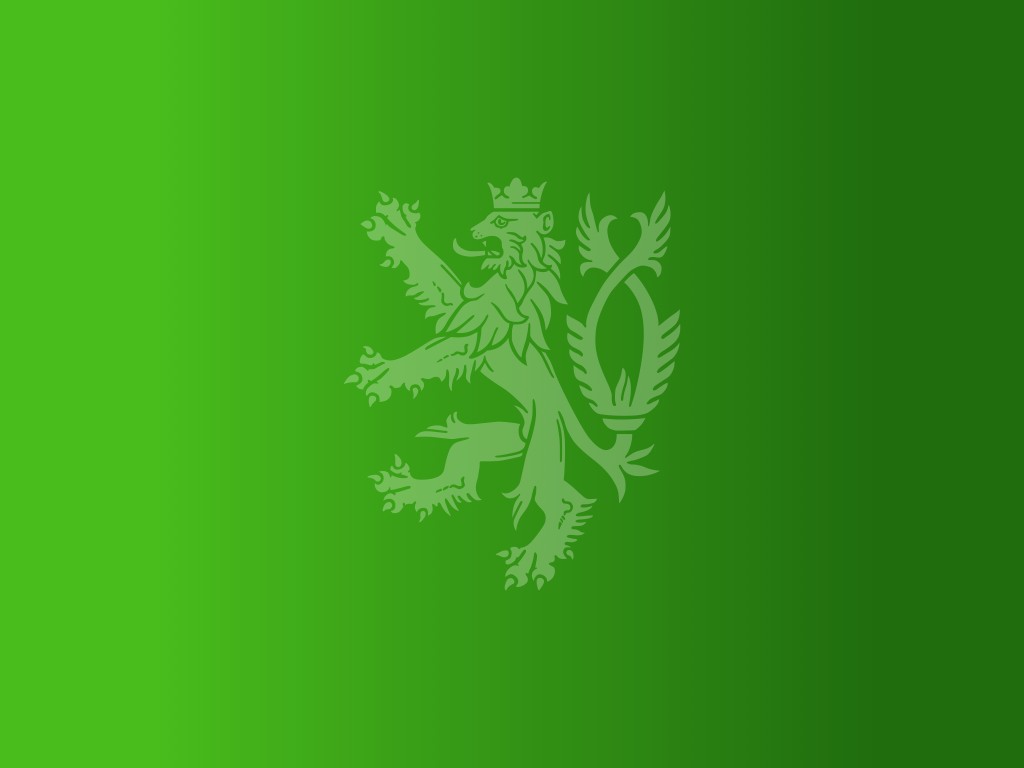 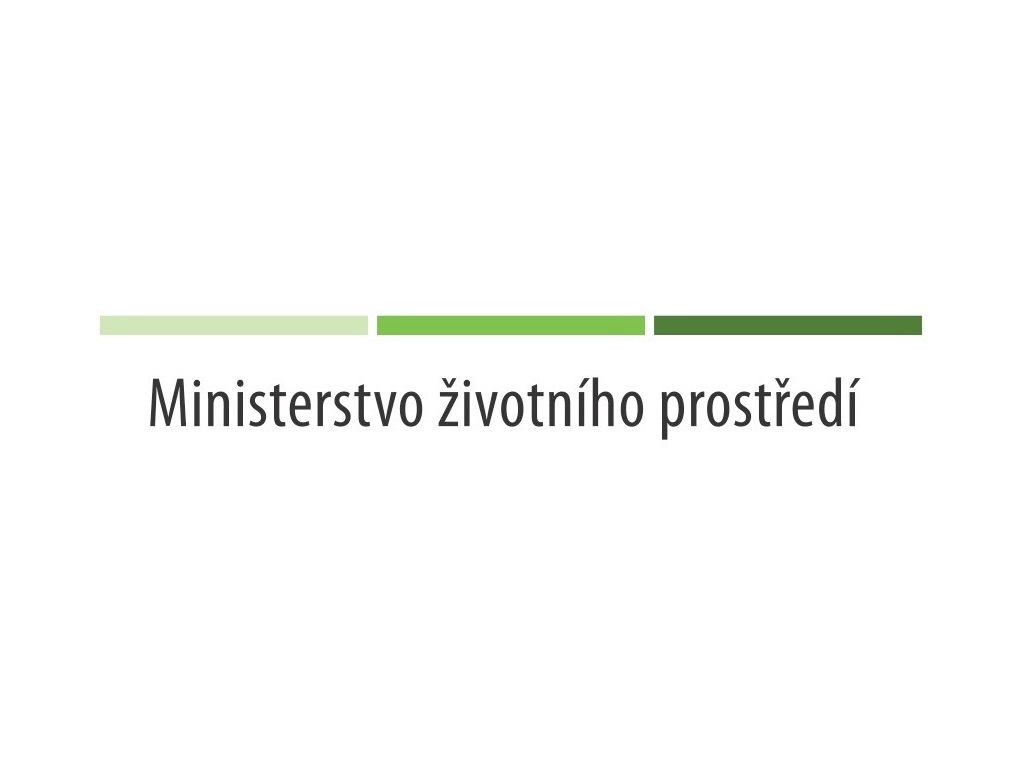 100 mil. Kč na vozidla s alternativním pohonem pro obce a kraje+ Memorandum o spolupráci
Mgr. Jaroslav Kepka
Oddělení politiky a strategií ŽP
Hlavní cíle výzvy
Podpora většího rozšíření vozidel s alternativním pohonem
Snížení znečištění ovzduší (NOx,PM10, PM2,5, BaP, CO2..) ze silniční dopravy zejména ve městech (přes 50 %)
Snížení hladiny hluku
Návaznost na strategie: NAP ČM, SPŽP, NPSE + závazky k EK
Mapy znečištění – Benzo(a)pyren - 2014
Mapy znečištění – NOx – 2014
Mapy znečištění – PM2,5 – 2014
Podíl znečištění NOx z dopravy ve městech
Podíl znečištění PM2,5 z dopravy ve městech
Vize 2020 v ČR
Současný stav

1 tisíc elektromobilů a plug-in hybridů
15 tisíc vozidel s pohonem CNG

Vize 2020

6 tisíc elektromobilů
11 tisíc plug-in hybridů 
50 tisíc vozidel s pohonem CNG

V rámci výzvy můžeme podpořit až cca

400-500 elektromobilů a plug-in hybridů 
400-500 CNG
Nejsme sami!
Na MŽP čistá mobilita řešena v rámci NPŽP
Na MPO, MD a MMR v rámci OP 2014+
Národní program životní prostředí
MŽP - Zaplnění bílých míst, které nejsou součástí OP 2014+
Výzva na podporu nákupu vozidel s alternativním pohonem pro obce a kraje

Příjem žádostí: 10. 11. 2016 – 31. 3. 2017
Z čeho vycházíme:
Spolupráce s odborníky a odbornými asociacemi
Ze zkušeností z vyhlášené výzvy na MPO na podporu EL z OPPIK
Ze zkušeností z podobných dotačních programů v zahraničí
Z rozeslaného dotazníku obcím (ORP) a krajům
- většina má zájem o elektromobil (48 %) – dle počtu vozidel
NP ŽP – podpora nákupu vozidel s alternativním pohonem I.
Alokace: 100 mil. Kč
Oblast podpory: EL, PHEV, CNG
Rozložení alokace (80% EL, PHEV; 20 % CNG)
Jednodušší žádosti než v OP
Výzva je nesoutěžní: Bude podpořen každý projekt, který splní požadavky výzvy (do limitu finanční alokace)
Působnost: Celá ČR včetně Prahy
NP ŽP – podpora nákupu vozidel s alternativním pohonem II.
NP ŽP – podpora nákupu vozidel s alternativním pohonem III. - Žadatelé
Územní samosprávné celky (obce a kraje)
Svazky obcí
Příspěvkové organizace, o.p.s, spolky a pobočné spolky založené obcí či krajem
A.s. vlastněná z více než 50 % obcí či krajem
S.r.o. vlastněná z více než 50 % obcí či krajem
NP ŽP – podpora nákupu vozidel s alternativním pohonem IV.
Podpora se týká nově homologovaných vozidel
Bonifikace za staré ekologicky zpracované vozidlo (Euro 3 a starší) – 10 tis. Kč
Pokud nastane převis žádostí, MŽP je připraveno navýšit alokaci na celkových 150 mil. Kč
Projekty nutno realizovat do 31.12.2018
Další aktivity MŽP v oblasti čisté mobility – OSVĚTA
Vyhlášení výzvy: 6-8/2015
Realizace na území 16 statutárních měst (2016/2017)
alternativní pohony, veřejná doprava, nemotorová doprava, car-sharing, bike-sharing), propojení s Evropským týdnem mobility
Alokace 20 mil. Kč
Na rok 2017 se plánuje II. kolo výzvy
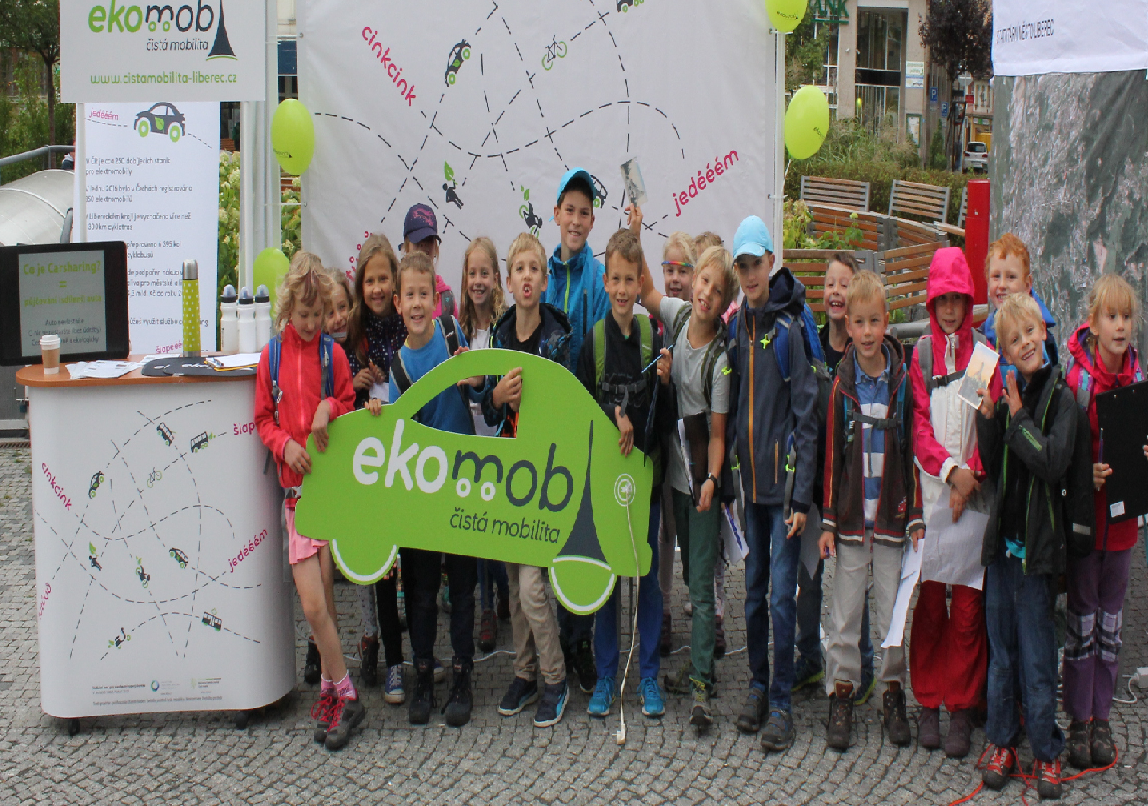 Další aktivity MŽP v oblasti čisté mobility – Podpora nákupu autobusů na CNG (2014)
Všech 8 žádostí bylo schváleno, a to v celkové výši:
cca 1,5 mld. Kč dotace EU 

Realizací 8 projektů MSK(5), UK(2) a aglomerace Brno (1) byl podpořen nákup:
303 autobusů na CNG,
4 plnící stanice

DP/Brno/rok/100 CNG busů – snížení o:
      -     CO - 9,4t, NOx - 61,5 t, PM10 - 2,3 t
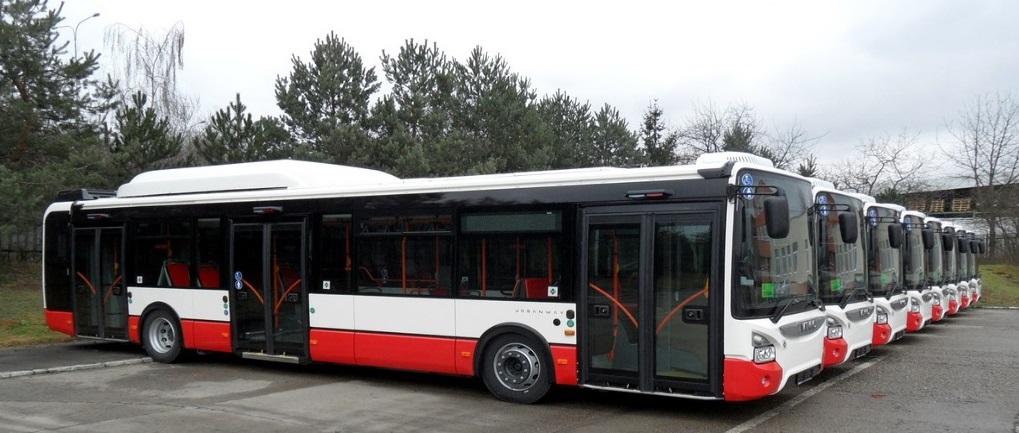 Memorandum o spolupráci a podpoře vyhlašované výzvy
Strany Memoranda: 

Svaz automobilové dopravy (AutoSAP)
Svaz dovozců automobilů (SDA)
Český plynárenský svaz (ČPS)
ČEZ
E.ON
PRE
Memorandum o spolupráci a podpoře vyhlašované výzvy
Spolupráce na zvyšování podílu využití alternativních pohonů v silniční dopravě
Podpora vyhlašované výzvy
Šíření osvěty a veřejně dostupných informací 
     o alternativních pohonech v silniční dopravě
Spolupráce na zpracování analýzy možnosti vytvoření spol. finančního rámce či jiného motivačního nástroje, který může být základem pro vyhlášení návazné výzvy i pro další cílové skupiny (T. 30. 9. 2017)
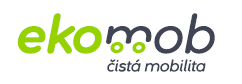 Děkuji za pozornost


Mgr. Jaroslav Kepka
jaroslav.kepka@mzp.cz